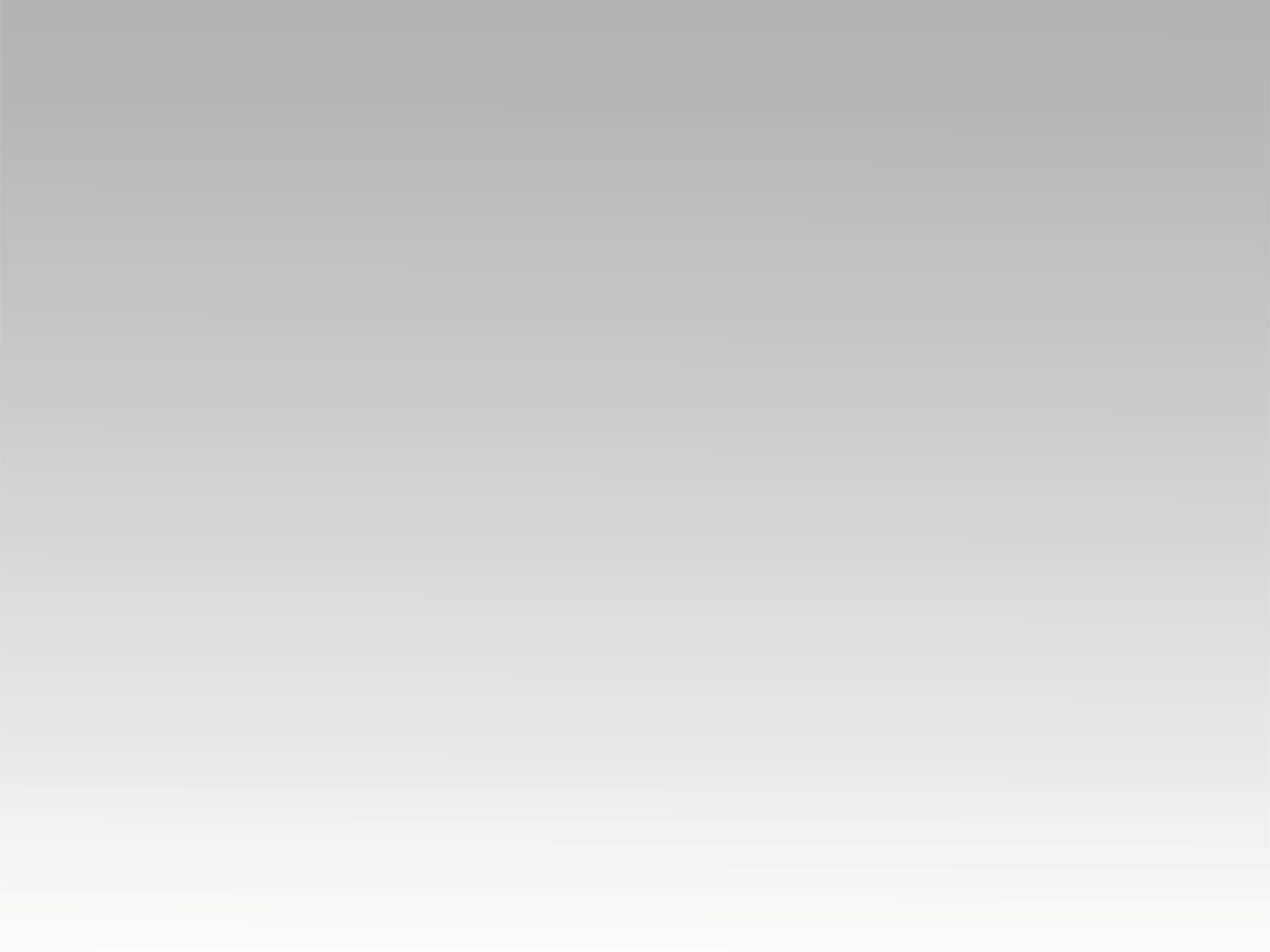 تـرنيــمة
قادر على كل شيء
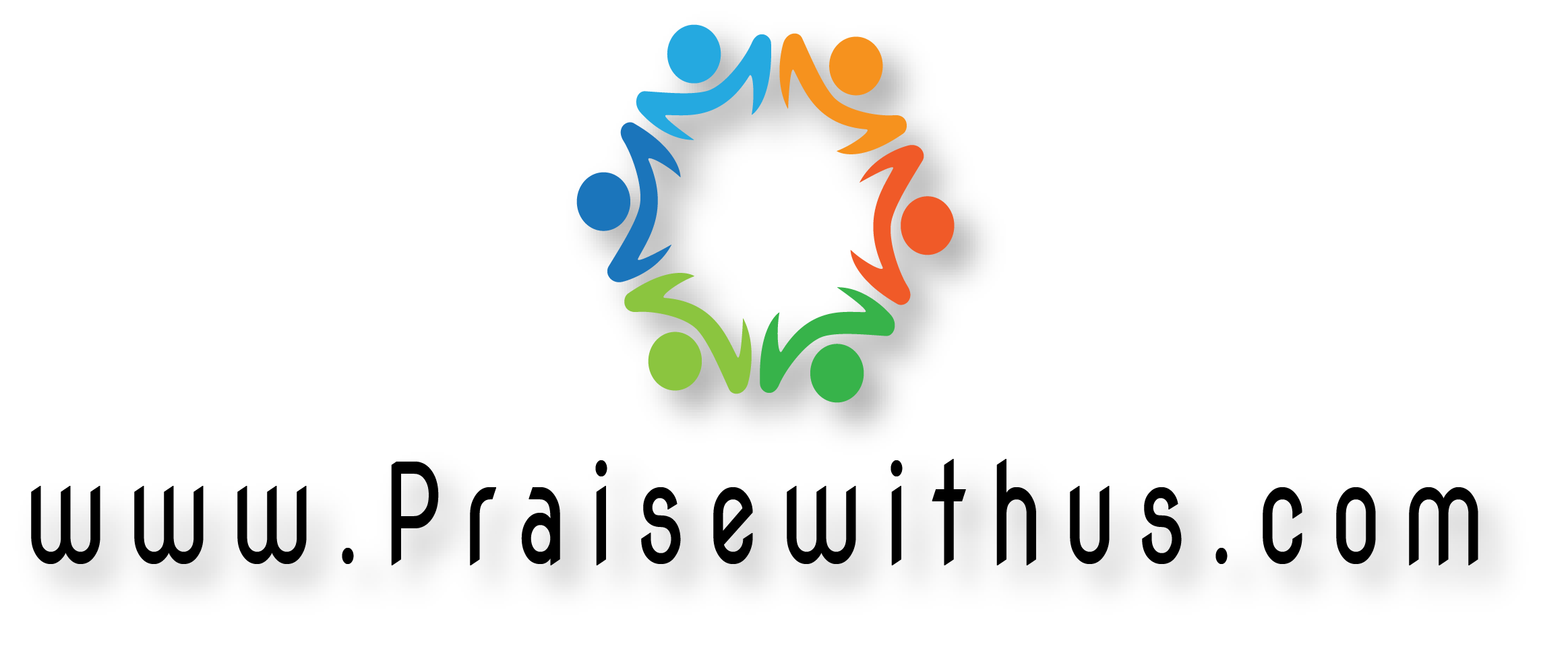 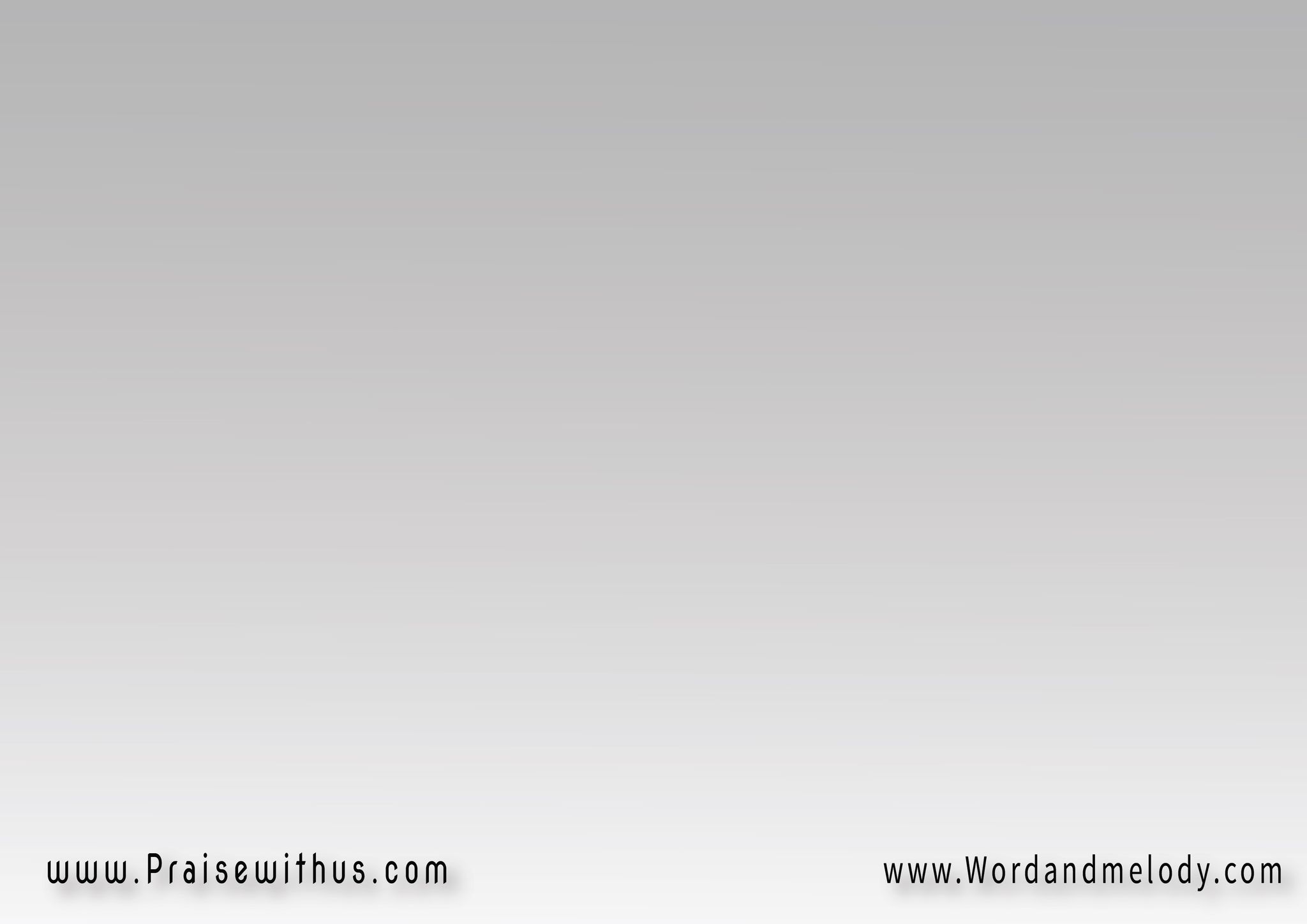 قادر علي كل شيء
 يا صاحب السلطان
قادر علي كل شيء
 قادر تدي الأمل
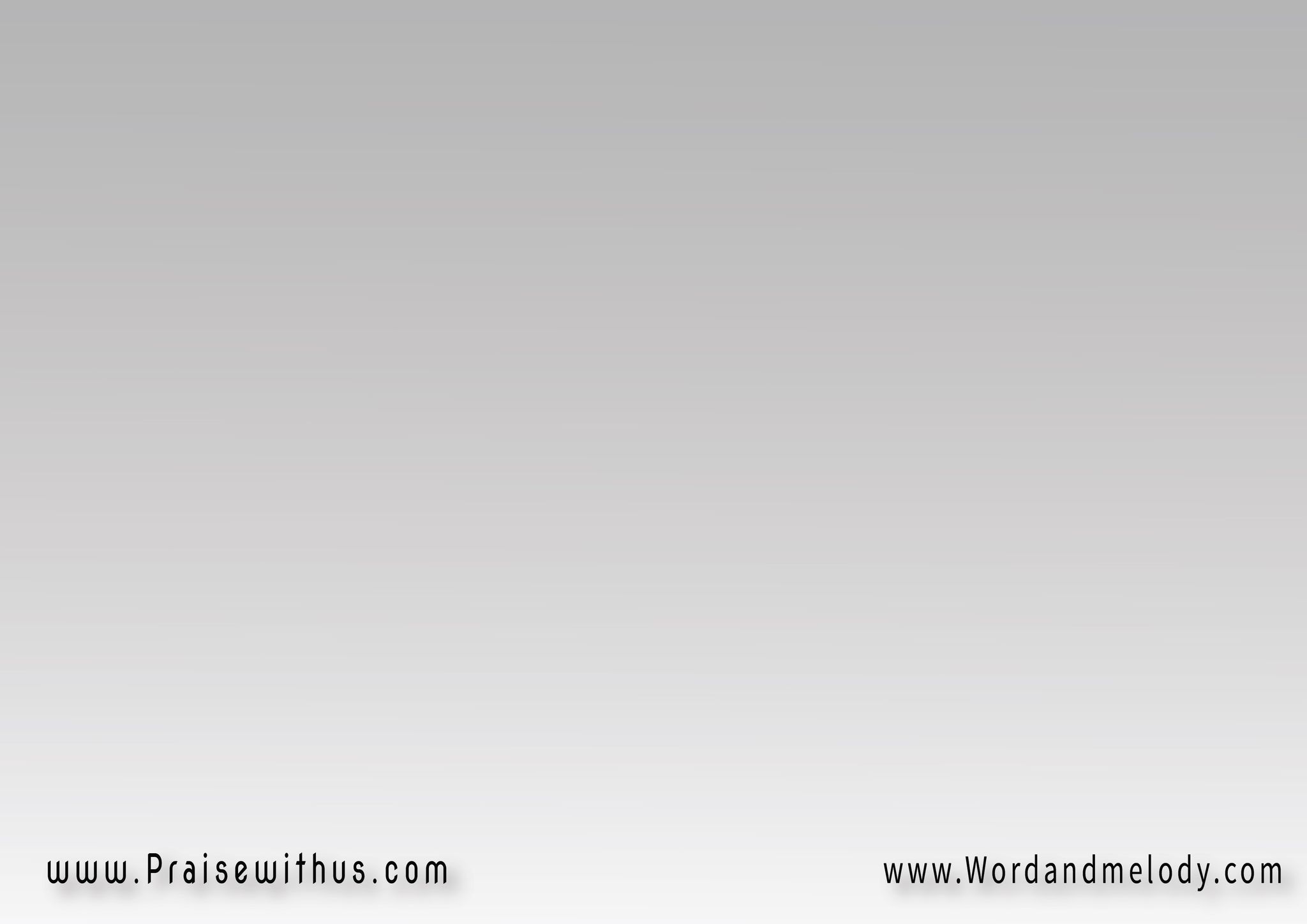 قادر تمحي الذنوب
و ترجع الخطاة
قادر تروي القلوب 
من مية  الحياة
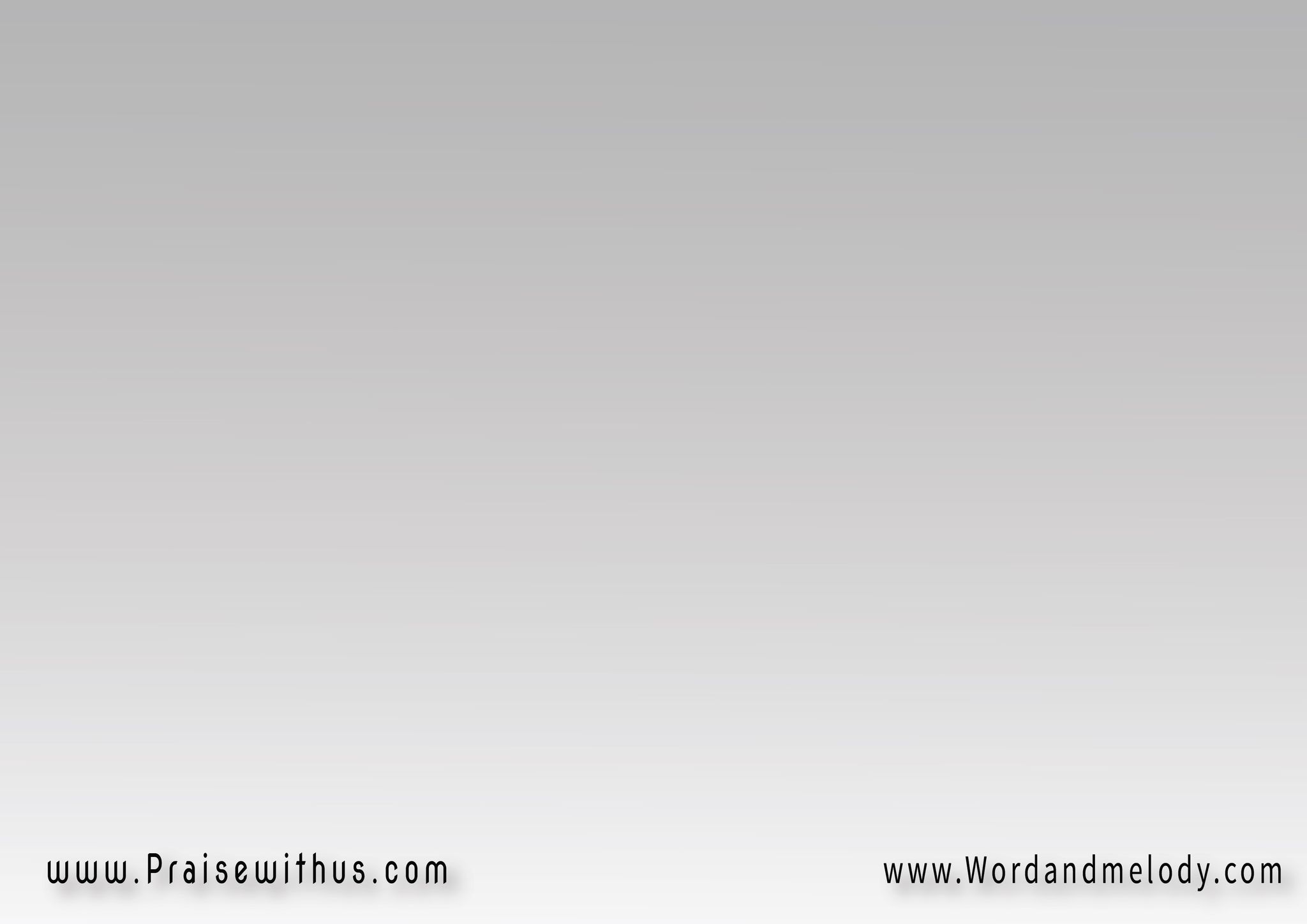 قادر علي كل شيء
 يا صاحب السلطان
قادر علي كل شيء
 قادر تدي الأمل
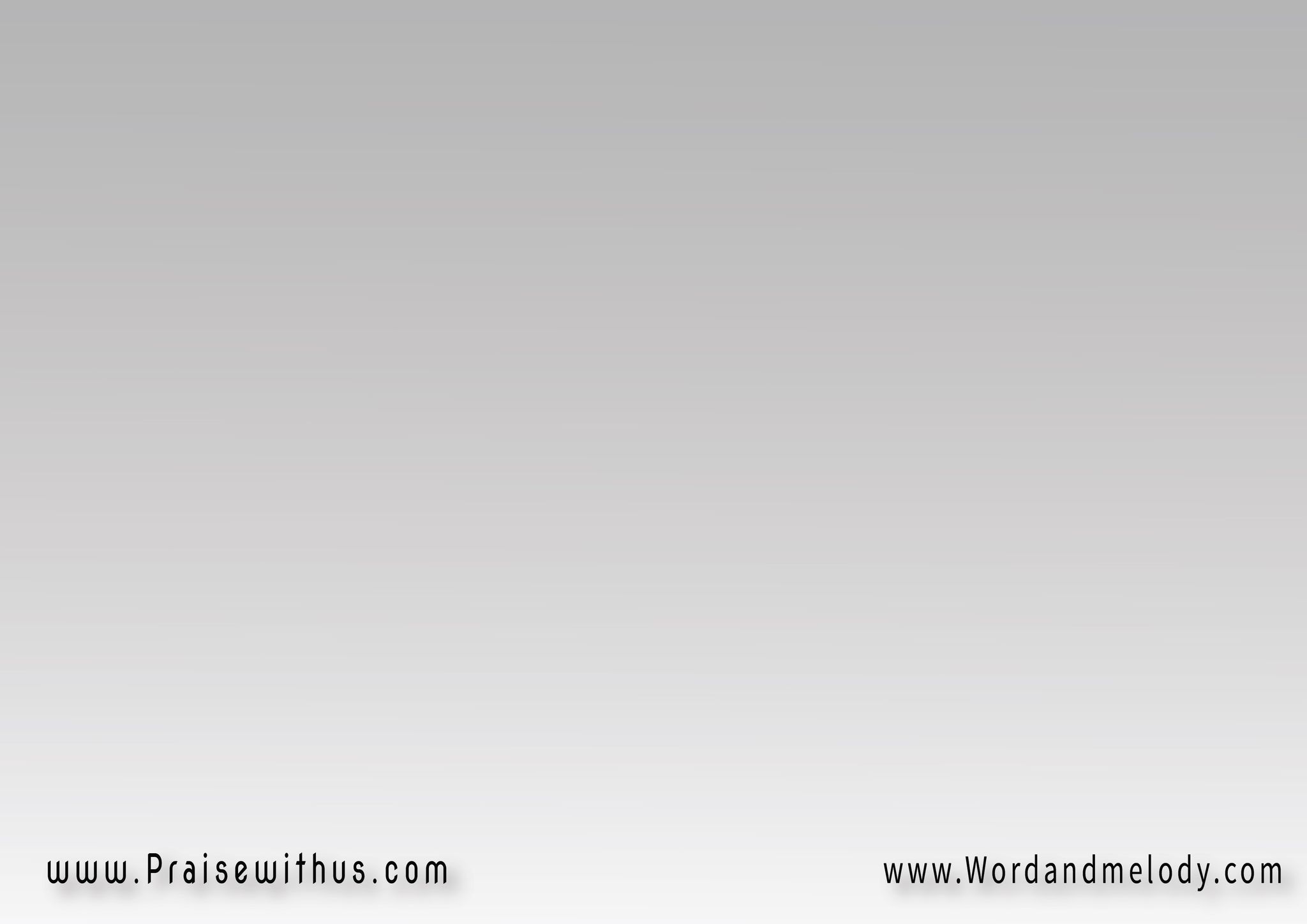 قادر علي المريض 
قادر تدي شفاء
قادر علي الحزين 
ترسله تعزية
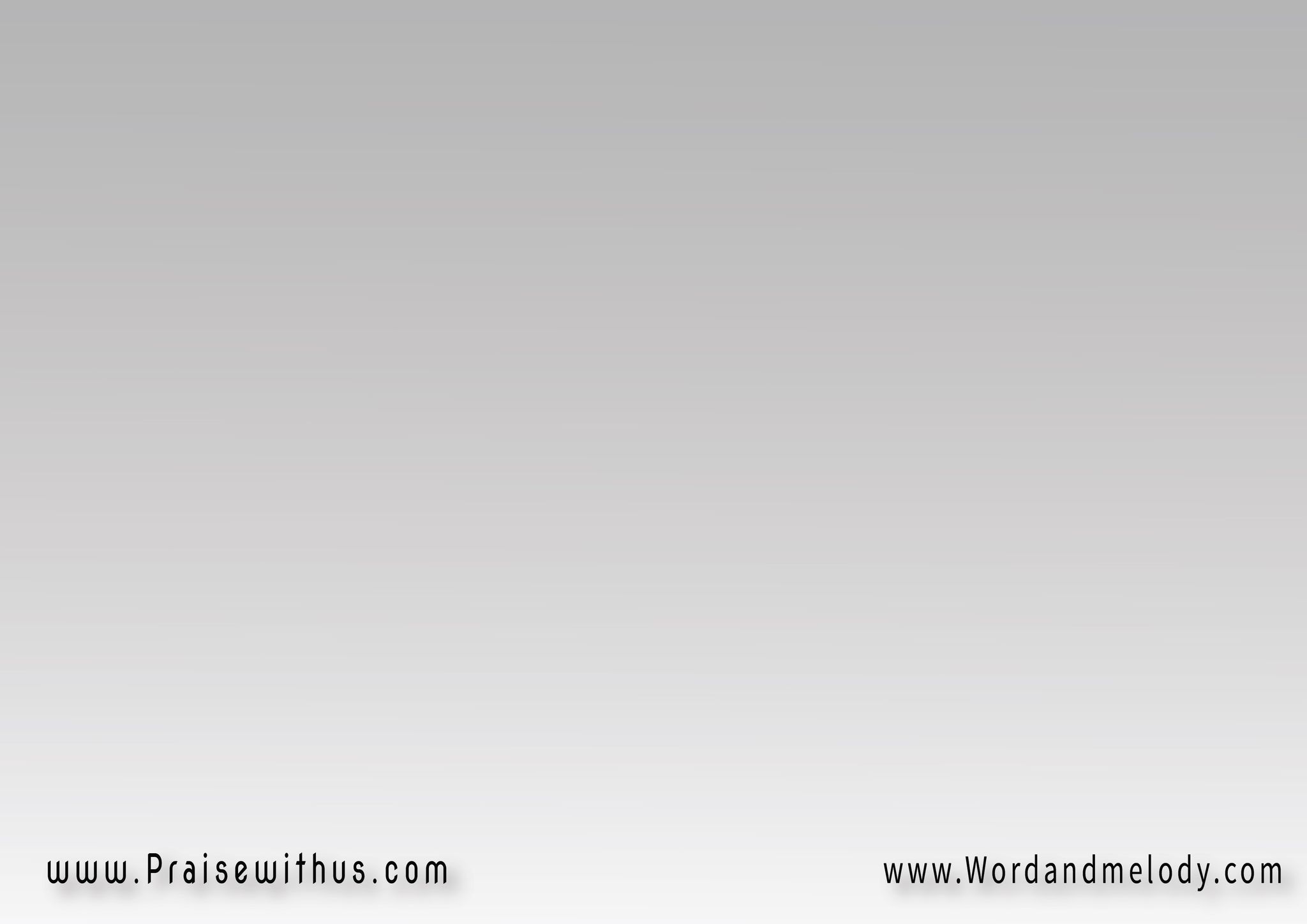 قادر علي كل شيء
 يا صاحب السلطان
قادر علي كل شيء
 قادر تدي الأمل
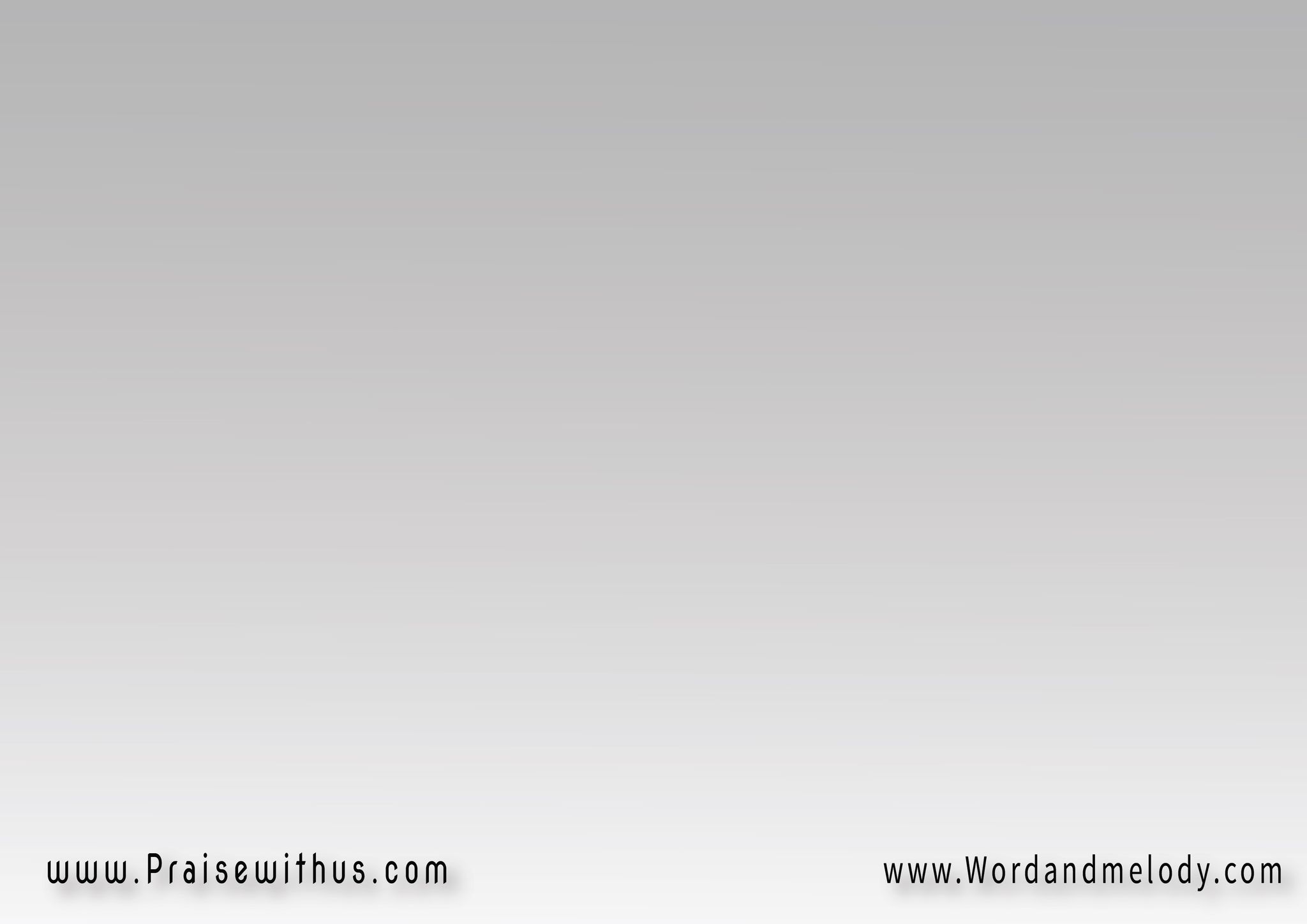 قادر ترسل سلام
 يطمن الخايفين
قادر وسط الالآم 
تتحمل يا رحيم
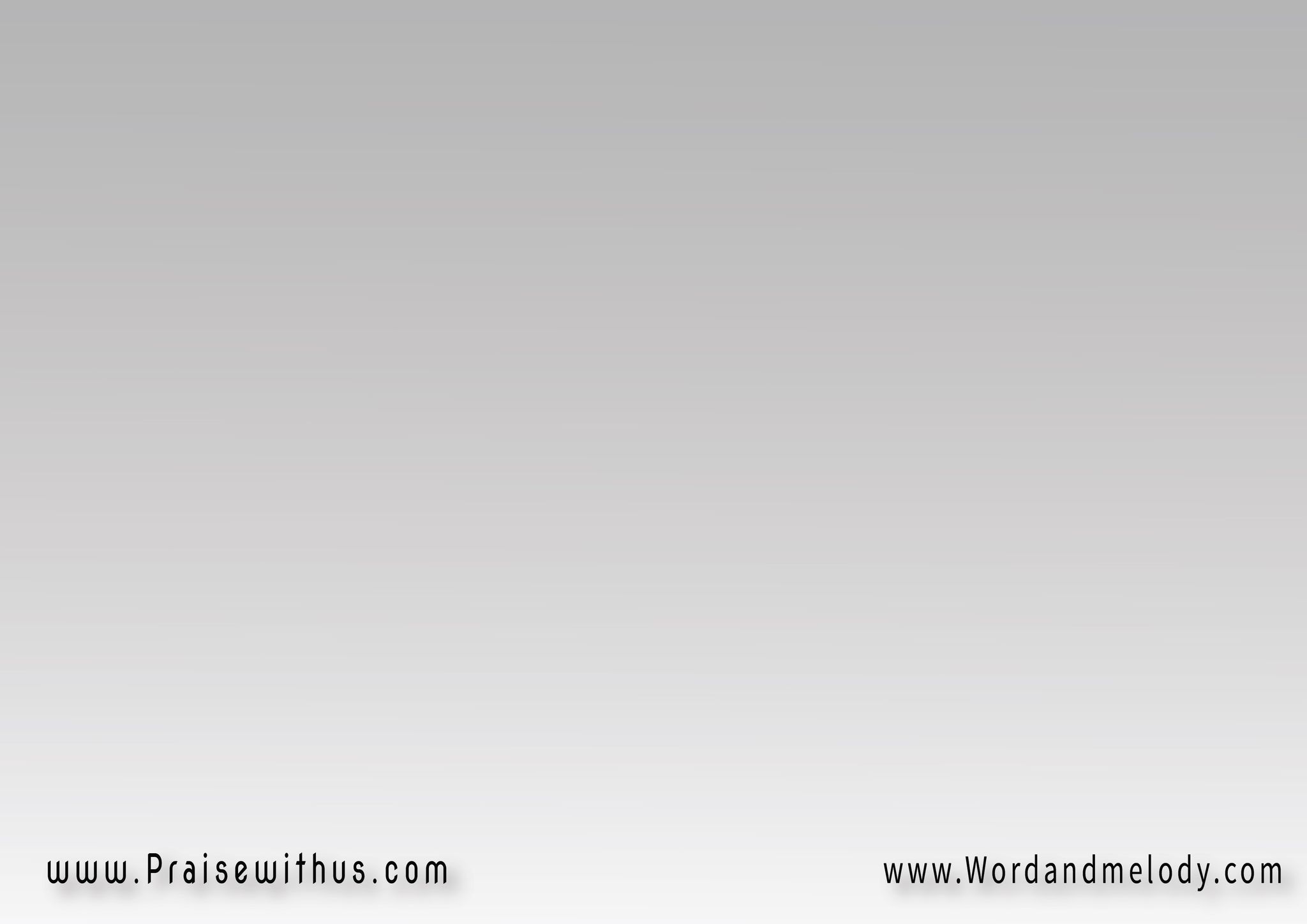 قادر علي كل شيء
 يا صاحب السلطان
قادر علي كل شيء
 قادر تدي الأمل
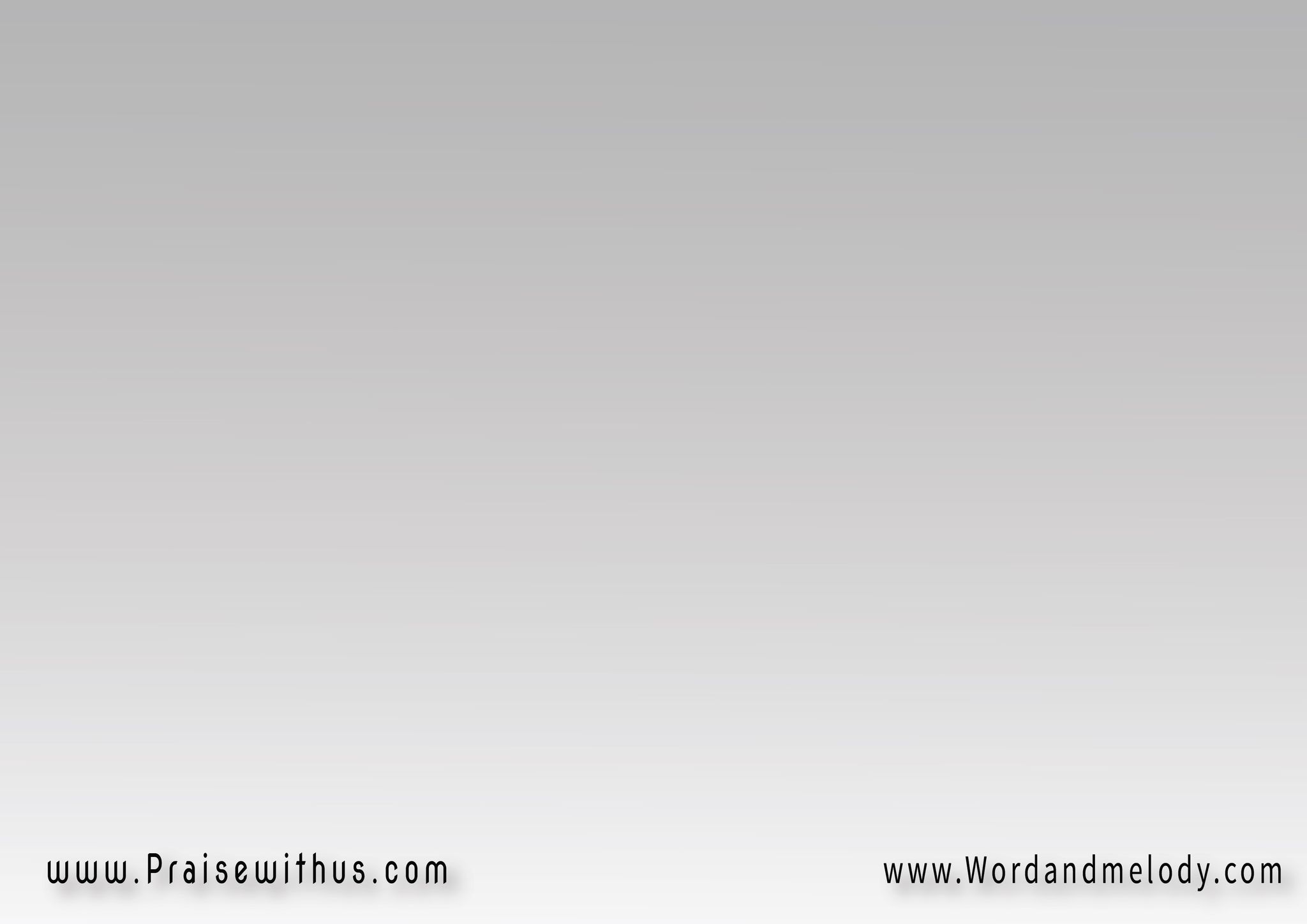 قادر تكسر قيود 
لكل المأسورين
قادر توفي العهود 
لكل المحتاجين
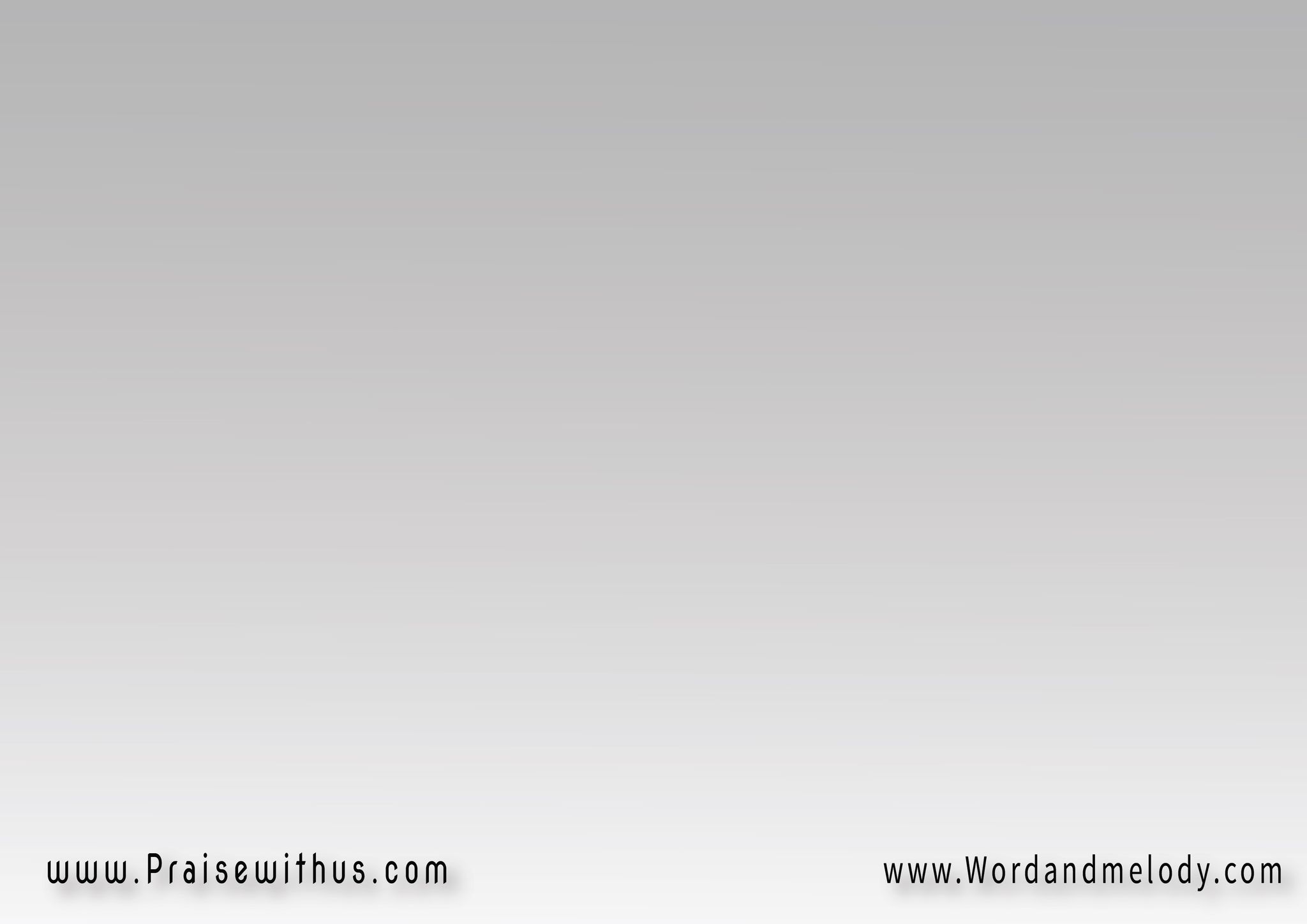 قادر علي كل شيء
 يا صاحب السلطان
قادر علي كل شيء
 قادر تدي الأمل
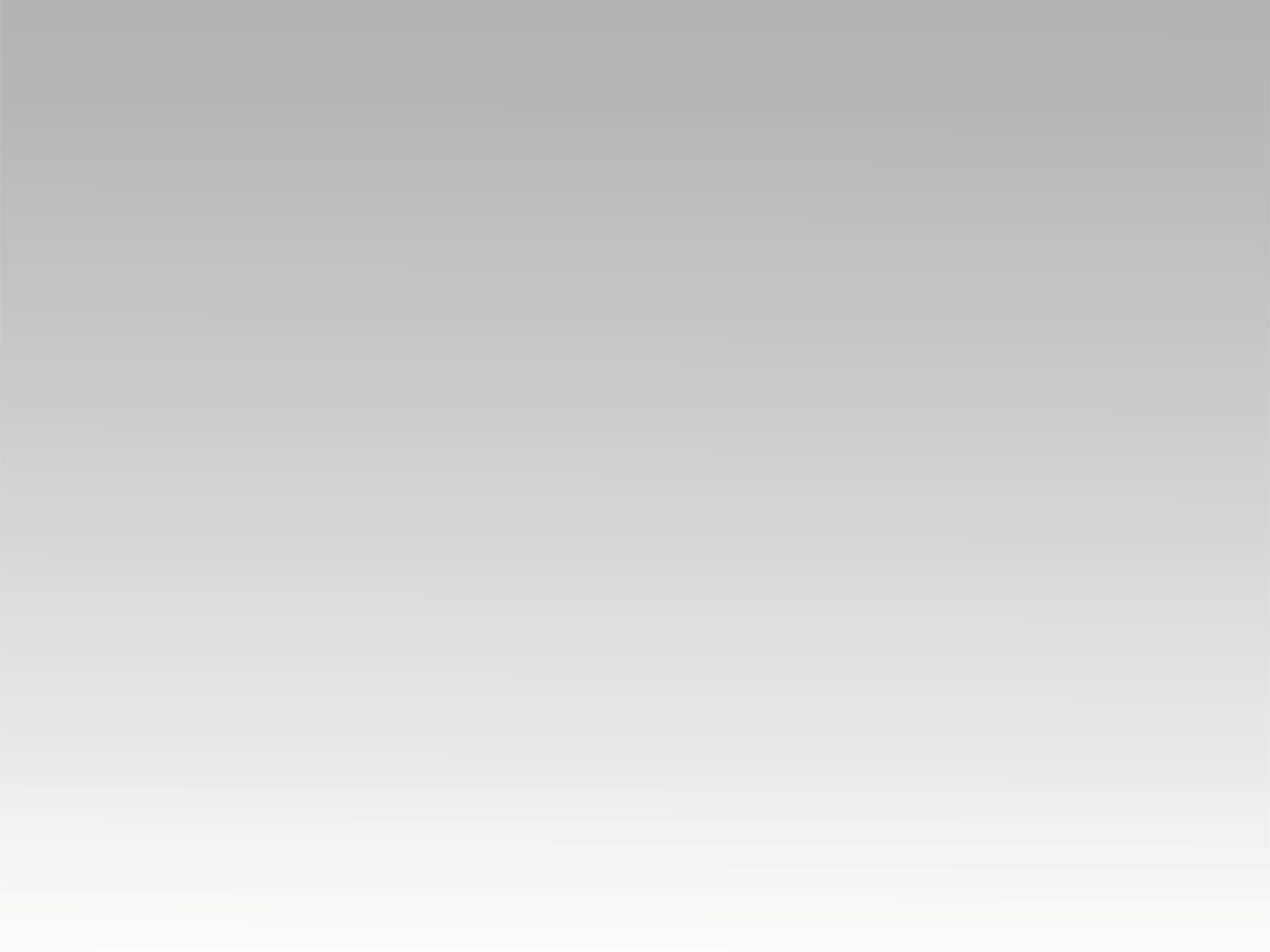 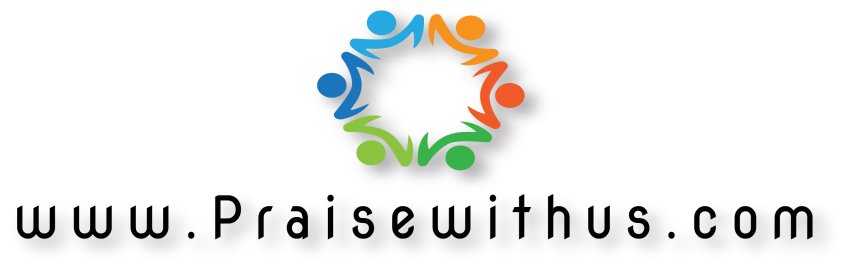